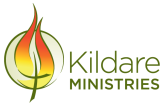 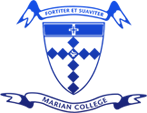 YEAR 11 Wellbeing
“Oak Wellbeing - Positive Education”.
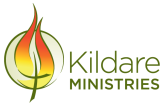 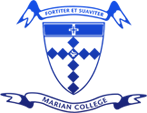 What is Positive Education?
Our Positive Education curriculum is explicitly designed to support your child to establish optimistic habits of mind that propel them forward in their learning, personal development and character. The Wellbeing Curriculum we implement at Year 7 teaches the skills of wellbeing to actively develop within our students optimism, resilience, grit and compassion.
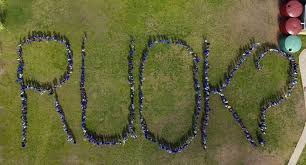 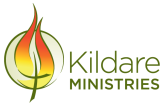 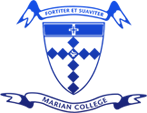 Term 1 Oak Program - Positive Education
In Term 1, in addition to focusing on positive relationships and leadership, students also engage in the Elevate Study Program - “Student Elevation” - which focuses successful, evidence-based study skills that can be applied across all subject areas.

Topics covered:               Leadership and Teamwork                 
                                               Kindness and Connections
                                               Gratitude 
                                               Study
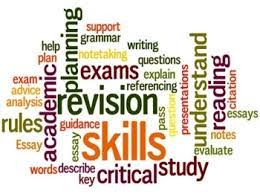 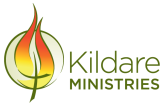 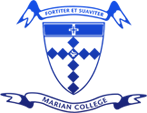 Term 2 Oak Program - Positive Education
In Term 2, students explore positive psychology interventions that can be used to improve one’s sense of optimism. Students also look at the connection between our thought processes and our bodies.

Topics covered:                          Positivity                                                  Self Control
                                           Mind Body Connections
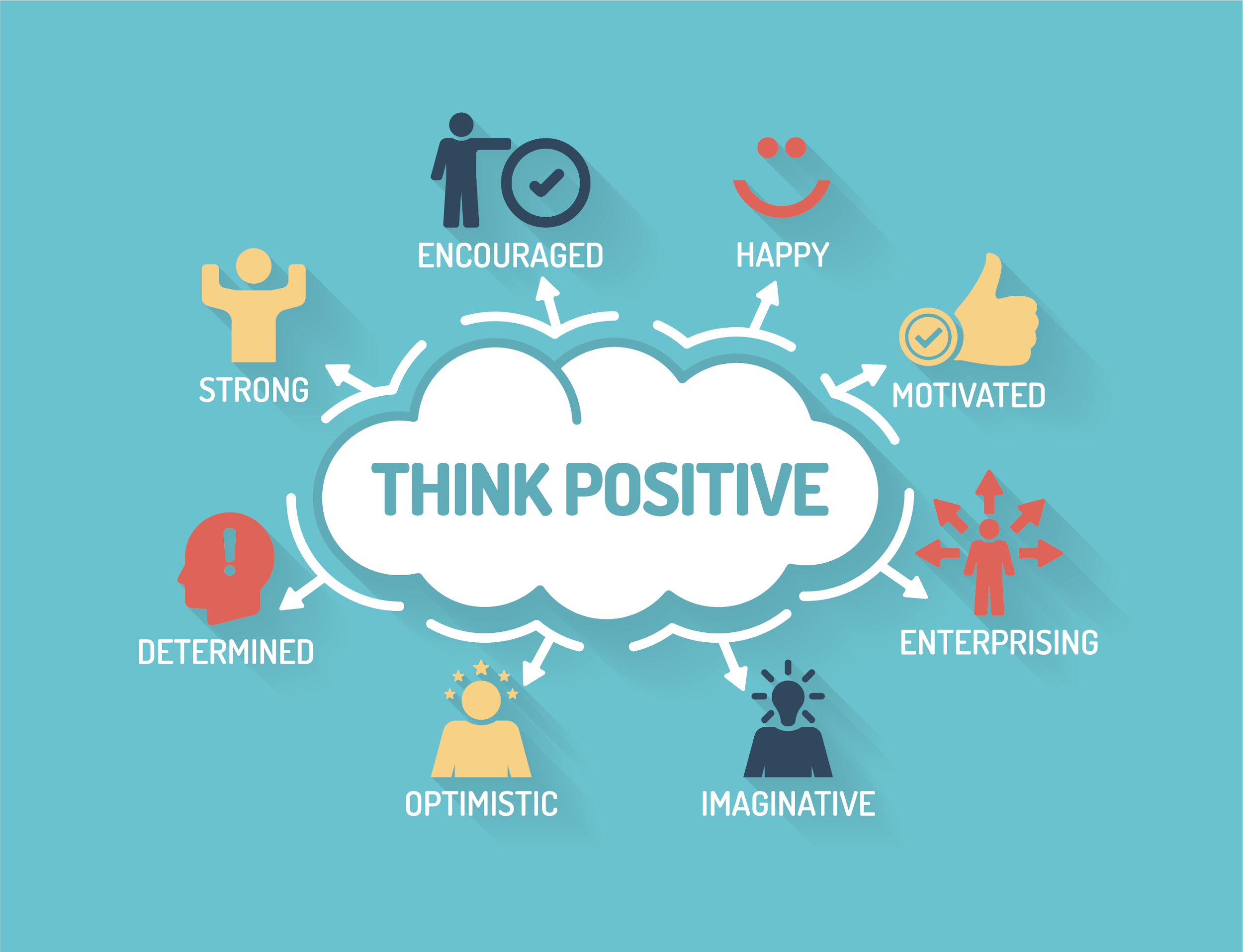 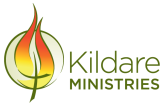 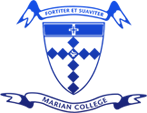 Term 3 Oak Program - Positive Education
In Term 4 students explore the idea of individual purpose and meaning in life.
Topics covered:                                               Character Development
Core Values
Sense of Meaning
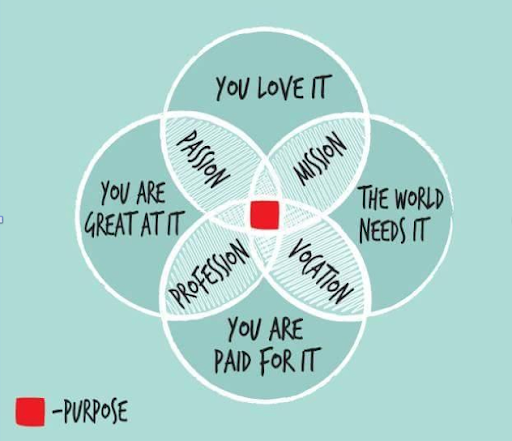 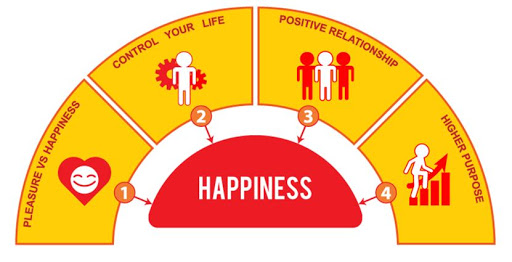 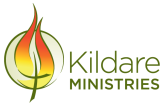 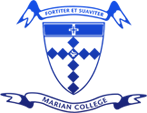 Term 4 Oak Program - Positive Education
This Term, students look at personal safety and decision-making 
                                                                                                         


           Topics covered:                                    
                                                                  Gambling vs Gaming 
                                                            Reviewing Dangers for Youth
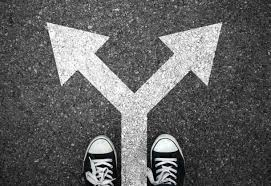 At the end of the Year 11 Oak Program - our hopes for our students.
We hope at the end of Year 11, that students enjoyed the experience of Oak Wellbeing and leave the year level equipped with the skills to navigate young-adult life with a maintained focus on self-care. We also hope they end this year’s program feeling prepared for the ups and downs of their final year, both academically and socially.